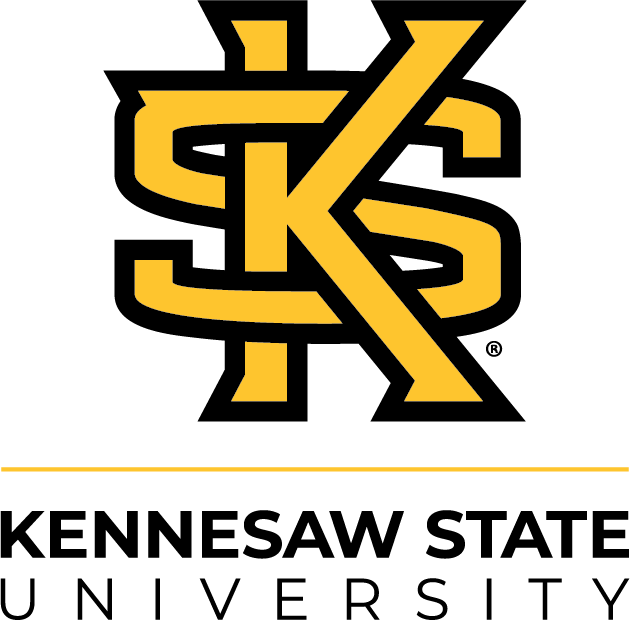 Title Goes Here (66pt., Arial Black)
Authors’ Names – Arial (Bold), 44 pt.
Department or college
Arial (Bold) 40pt. font
TITLE 4
TITLE 6
Arial (regular) font at a 24 pt. . font size. Insert your text here. Remember, you can change your font size to fit your data. This template is only to get you started and can be changed to suit your unique needs.
Your text goes here. Insert your text here. Remember, you can change your font size to fit your data. This template is only to get you started and can be changed to suit your unique needs.
Your text goes here. Insert your text here. Remember, you can change your font size to fit your data. This template is only to get you started and can be changed to suit your unique needs.
Your text goes here. Insert your text here. Remember, you can change your font size to fit your data. This template is only to get you started and can be changed to suit your unique needs. Your text goes here.
Arial (regular) font at a 24 pt. . font size. Insert your text here. Remember, you can change your font size to fit your data. This template is only to get you started and can be changed to suit your unique needs.
Your text goes here. Insert your text here. Remember, you can change your font size to fit your data. This template is only to get you started and can be changed to suit your unique needs.
Arial (regular) font at a 24 pt. font size. Insert your text here. Remember, you can change your font size to fit your data. This template is only to get you started and can be changed to suit your unique needs.
Your text goes here. Insert your text here. Remember, you can change your font size to fit your data. This template is only to get you started and can be changed to suit your unique needs.
TITLE 5
Arial (regular) font at a 24 pt. . font size. Insert your text here. Remember, you can change your font size to fit your data. This template is only to get you started and can be changed to suit your unique needs.
Your text goes here. Insert your text here. Remember, you can change your font size to fit your data. This template is only to get you started and can be changed to suit your unique needs.
Your text goes here. Insert your text here. Remember, you can change your font size to fit your data. This template is only to get you started and can be changed to suit your unique needs. Your text goes here. Insert your text here. Remember, you c
Your text goes here. Insert your text here. Remember, you can change your font size to fit your data. This template is only to get you started and can be changed to suit your unique needs.
Your text goes here. Insert your text here. Remember, you can change your font size to fit your data..
Arial (regular) font at a 24 pt. font size. Insert your text here. Remember, you can change your font size to fit your data. This template is only to get you started and can be changed to suit your unique needs.

Your text goes here. Insert your text here. Remember, you can change your font size to fit your data.

This template is only to get you started and can be changed to suit your unique needs. Your text goes here. Insert your text here. Remember, you can change your font size to fit your data. This template is only to get you started and can be changed to suit your unique needs.
TITLE 1
Arial (regular) font at a 24 pt. . font size. Insert your text here. Remember, you can change your font size to fit your data. This template is only to get you started and can be changed to suit your unique needs.
Your text goes here. Insert your text here. Remember, you can change your font size to fit your data. This template is only to get you started and can be changed to suit your unique needs.
Your text goes here. Insert your text here. Remember, you can change your font size to fit your data. This template is only to get you started and can be changed to suit your unique needs.
REFERENCES
TITLE 2
Arial (regular) font at a 24 pt. . font size. Insert your text here. Remember, you can change your font size to fit your data. This template is only to get you started and can be changed to suit your unique needs.
Arial (regular) font at a 24 pt.  font size. Remember, you can change your font size to fit your data. This template is only to get you.
Arial (regular) font at a 24 pt. . font size. Remember, you can change your font size to fit your data.
Arial (regular) font at a 24 pt. . font size. Remember, you can change your font size to fit your data.
Arial (regular) font at a 24 pt. font size. Insert your text here. Remember, you can change your font size to fit your data. This template is only to get you started and can be changed to suit your unique needs.
Your text goes here. Insert your text here. Your text goes here. Insert your text here.
TITLE 3
Arial (regular) font at a 24 pt. . font size. Insert your text here. Remember, you can change your font size to fit your data. This template is only to get you started and can be changed to suit your unique needs.
Your text goes here. Insert your text here. Remember, you can change your font size to fit your data. This template is only to get you started and can be changed to suit your unique needs.
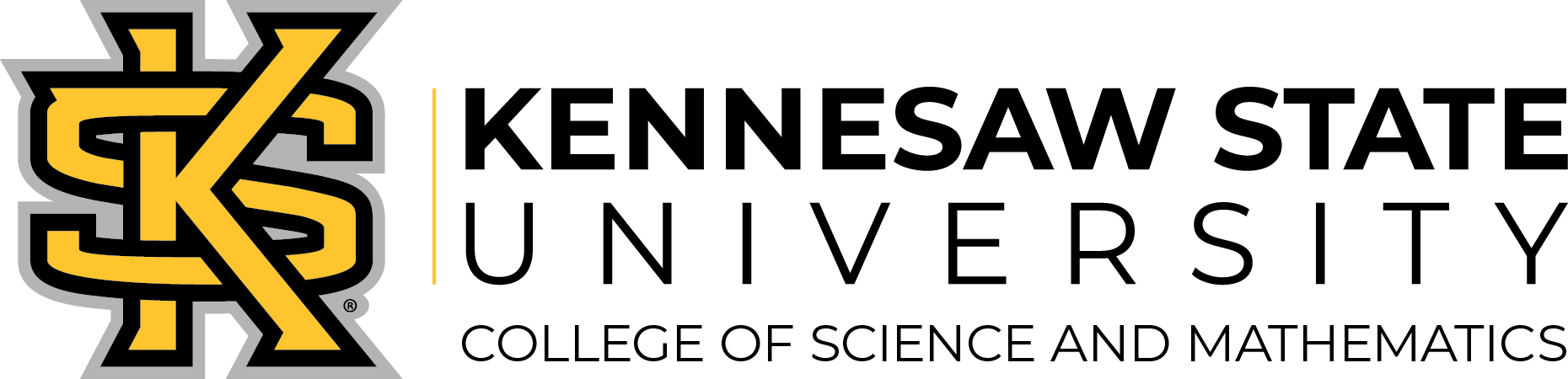